ВАРІАЦІЙНИЙ АНАЛІЗ
Лекція 3
1
План
Варіаційна статистика: основні поняття.
Розподіл частот та табулювання даних.
Графічне представлення емпіричних даних.
2
Варіаційною статистикою називають обчислення числових та функціональних характеристик емпіричного розподілу
Варіаційний ряд – це ряд даних, впорядкованих у порядку їхнього зростання чи зменшення. Це ряд чисел, які характеризують розподіл одиниць досліджуваної сукупності залежно від величини ознаки
3
Дискретним або перервним варіаційним рядом називаються розташовані в порядку зростання варіанти x1, x2, … , xkякі являють собою окремі ізольовані одне від іншого значення варійованої ознаки x
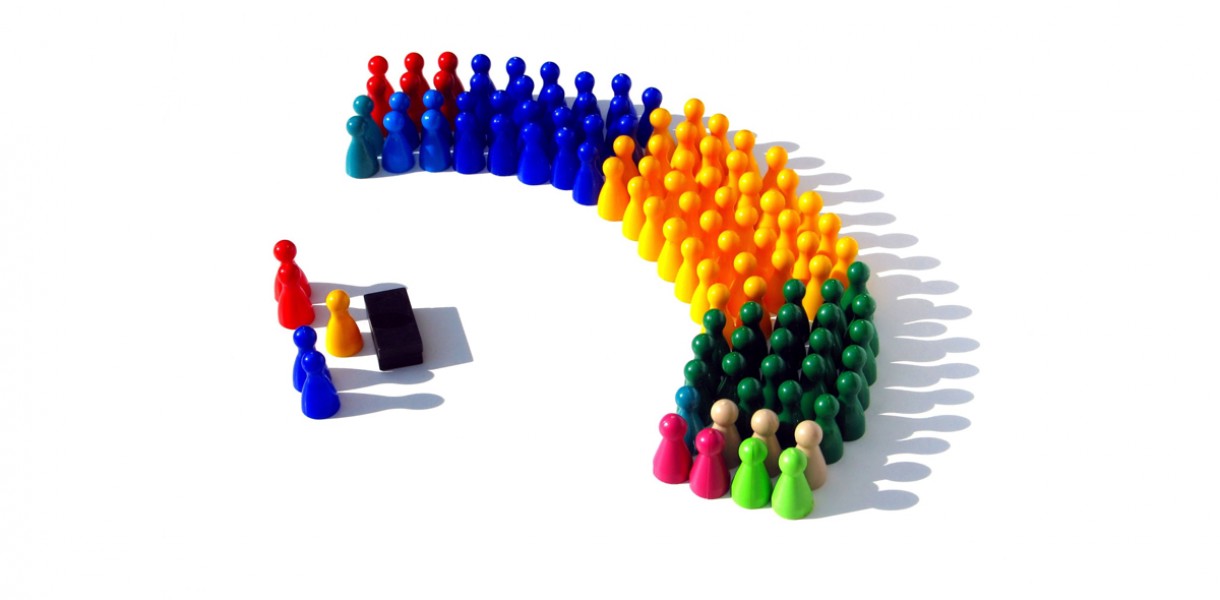 4
Інтервальний варіаційний ряд
називається ряд, в якому значення варіант задані у вигляді інтервалів, тобто значення ознаки X можуть відрізнятись одне від одного на будь-яку малу величину
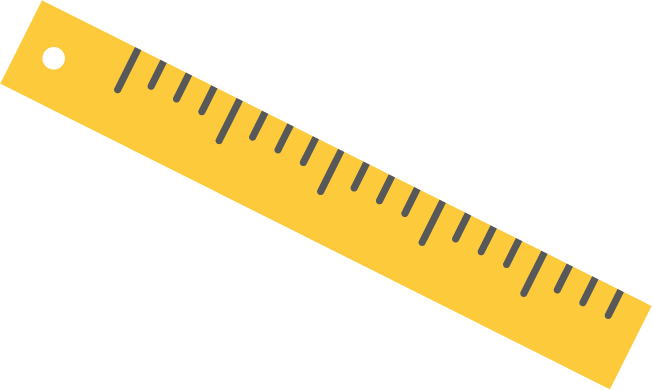 5
Частота значення ознаки (або інтервалу)
Ряд розподілу
кількість членів сукупності з деякою варіантою або відповідно кількість членів сукупності, варіанти яких лежать у даному інтервалі
ряд чисел, які характеризують розподіл одиниць досліджуваної сукупності
6
Маємо варіаційний ряд: Х1, Х2, Х3, …, Хk
де Хi — числа, які показують зміну (варіацію) ознаки, що вивчається, і називаються варіантами;
i — номер варіанти (i = 1, 2, 3, …k)
7
Приклад 1
При обстеженні студентів 1-го курсу за віком було зафіксовано такі дані: 
17,18,18,18,18,19,20,20,20,21,21,21,17,18,18,18,19,20,20,20,21,21,21,24
Якщо впорядкувати ці дані у зростаючому або спадаючому порядку, то отримаємо ранжований ряд. 
Числа, які показують, скільки разів (як часто) зустрічаються окремі значення варіант, називаються частотами.
8
Позначимо частоту і-ї варіанти Хі через ni, тоді ранжований дискретний варіаційний ряд запишеться у вигляді:
9
Розподіл частот і табулювання даних
Нехай із генеральної сукупності вилучена вибірка обсягу n.
Досліджується деяка ознака (наприклад, рівень інтелекту, час реакції тощо). Тоді кожен елемент вибірки може набувати різних значень досліджуваної ознаки, які позначають х1 х2, ..., хk, де k ≤ n. 
Значення ознаки називають варіантом хi де i - порядковий номер варіанти. 
Послідовність варіант, упорядкована за зростанням, називається варіаційним рядом. Число появ варіанти хi називають частотою варіанти і позначають ni.
10
11
12
Приклад
Провели експеримент. 60 осіб протягом певного часу мали дати відповіді (так або ні) на запитання. Підрахували кількість негативних відповідей. Далі розташували їх в порядку неспадання і отримали 7 груп спостережень:
13
14
Способи формування статистичного розподілу
у вигляді розподілу частот (відносних частот) - переліку варіант і відповідних їм частот (відносних частот)
у вигляді інтервального розподілу (розподілу згрупованих частот) - послідовності інтервалів і відповідних їм частот (відносних частот)
Розподіл частот, як правило, використовується в разі, якщо вимірювана змінна є дискретною, а інтервальний розподіл - якщо змінна безперервна
15
Приклад
В результаті емпіричного дослідження отримані наступні дані:
1, 2, 1, 3, 5, 6, 7, 1, 2, 4, 5, 6, 3. 
Задати статистичний розподіл вибірки.
РОЗВ’ЯЗАННЯ
Визначимо обсяг вибірки: 
n= 13
Побудуємо варіаційний ряд: 
1, 1, 1, 2, 2, 3, 3, 4, 5, 5, 6, 6, 7
16
Задамо статистичний розподіл вибірки у вигляді частот і відносних частот:
17
Табулювання даних для інтервального розподілу
1 етап – визначення розмаху вибірки R. Для цього з максимального значення вибірки віднімають мінімальну: 

R = xmaх– xmin
18
Табулювання даних для інтервального розподілу
19
Табулювання даних для інтервального розподілу
20
Табулювання даних для інтервального розподілу
3 етап – визначення меж часткових інтервалів групування даних. 
При цьому ліва межа першого інтервалу повинна бути менше або дорівнювати xmjn. 
Кожна наступна межа виходить з попередньої шляхом додавання ширини інтервалу. 
Права межа останнього інтервалу повинна бути більше або дорівнювати хmax:
* * * * * * * *
(
)
xmjn
xmах
21
Табулювання даних для інтервального розподілу
4 етап – безпосередньо табулювання даних. 
При цьому підраховується, скільки елементів вибірки потрапило в кожен частковий інтервал. 
Значення, що потрапляють точно на межу інтервалу, враховуються один раз. 
Результатом табулювання даних є таблиця, що складається з трьох стовпців, перший з яких містить межі часткових інтервалів, другий – частоти, третій – відносні частоти.
22
Приклад
В результаті вимірювання швидкості читання в класі з 38 учнів були отримані наступні результати:
90, 66, 106, 84, 105, 83, 104, 82, 97, 97, 59, 95, 78, 70, 47, 95. 100, 69, 44, 80, 75, 75, 51, 109, 89, 58, 59, 72, 74, 75, 81, 71, 68, 112, 62, 91, 93, 84. 
Задати статистичний розподіл вибірки.
23
Розв’язання
Скористаємося інтервальним розподілом частот.
1) визначимо розмах вибірки:
xmaх=112,  xmin=44

R = xmaх–xmin= 112-44=68
24
Розв’язання
25
Розв’язання
Ліву межу першого часткового інтервалу вибираємо рівною 
Хmin = 44
всі наступні межі отримуємо з попередньої, додатком ширини інтервалу групування 
h=10
26
27
Розв’язання
Для контролю правильності групування потрібно обчислити суму частот, яка дорівнює обсягу вибірки. 
Аналіз інтервального розподілу дозволяє зробити висновок, що основна частина учнів (21 особа) читають зі швидкістю 64-94 слова на хвилину. Але є учні (7 осіб), які читають з невисокою швидкістю, а також школярі (10 осіб) з високою швидкістю читання.
28
Полігон частот (полігон розподілу) –ламана лінія, відрізки якої з'єднують точки (х1, n1), (х2, n2), ... , (хі, nі)
Для побудови полігону частот на осі абсцис відкладають варіанти хі, а на осі ординат - відповідні їм частоти nі. 
Отримані точки (хі,nі) з'єднують відрізками. 
Полігон частот дозволяє в графічному вигляді представити варіювання досліджуваної ознаки.
Графічне представлення емпіричних даних
29
Приклад
Побудувати полігон частот для даних з прикладу 
Розв'язання
Скористаємося розподілом частот, отриманих в прикладі
30
Побудуємо точки з координатами: (1; 3), (2; 2), (3; 2), (4; 1), (5; 2), (6; 2), (7; 1) і з'єднаємо їх відрізками
Полігон частот, побудований на основі статистичного розподілу емпіричних даних
31
Гістограмою частот (гістограмою) називають ступінчасту фігуру, що складається з прямокутників, підставами яких служать часткові інтервали шириною h, а висотою - частота n.
При побудові гістограми розподілу варіаційного ряду з нерівними інтервалами по осі ординат завдають не частоти, а щільність розподілу ознаки у відповідних інтервалах. 
Щільність розподілу – це частота, розрахована на одиницю ширини інтервалу.
Для побудови гістограми частот на осі абсцис відкладають часткові інтервали, а над ними будують прямокутники висотою ni
Графічне представлення емпіричних даних
32
33